Team name
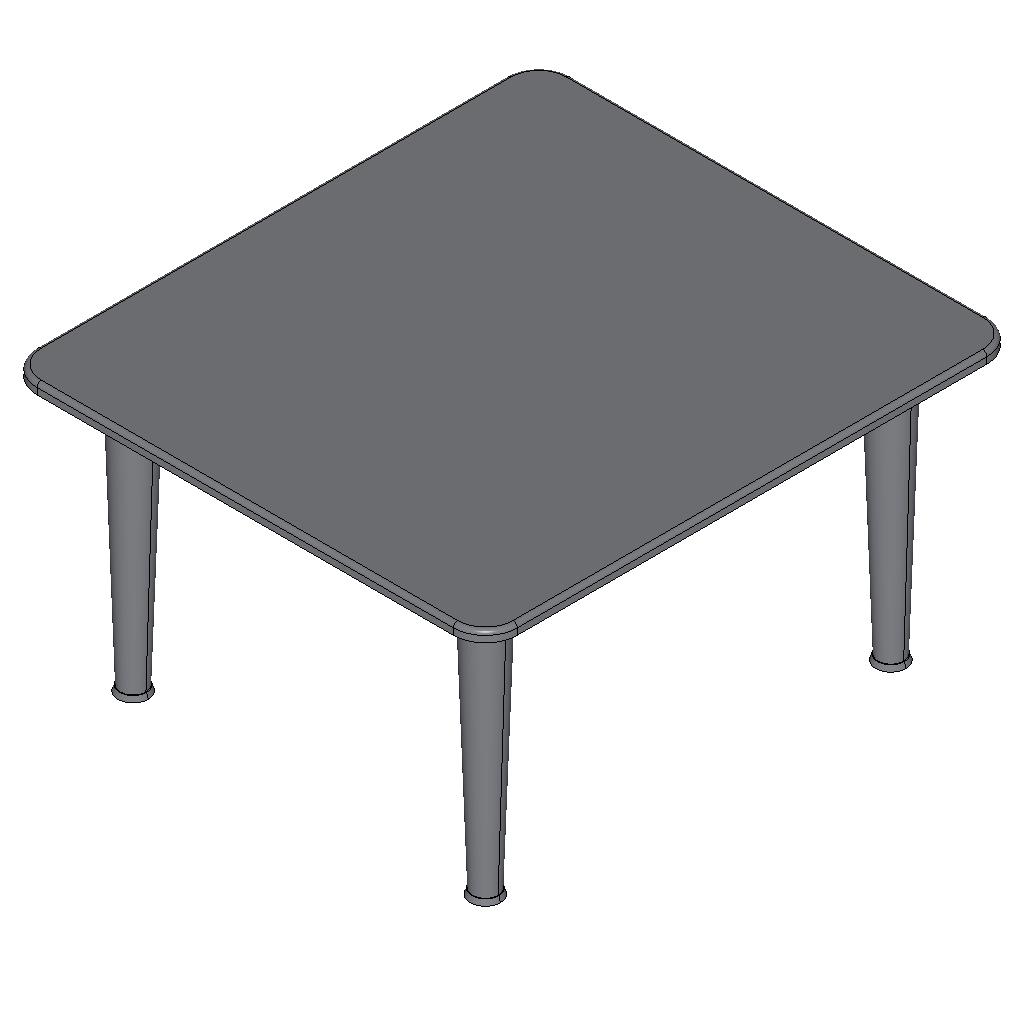 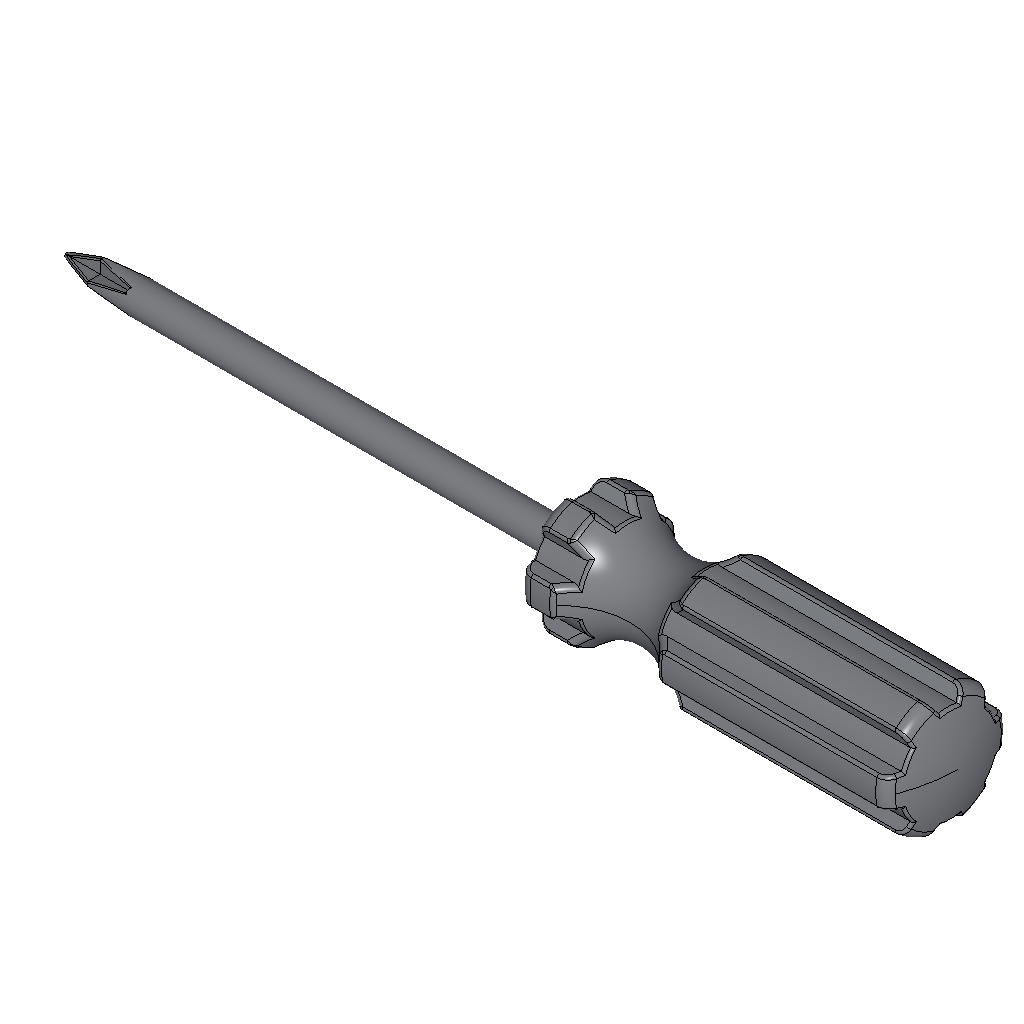 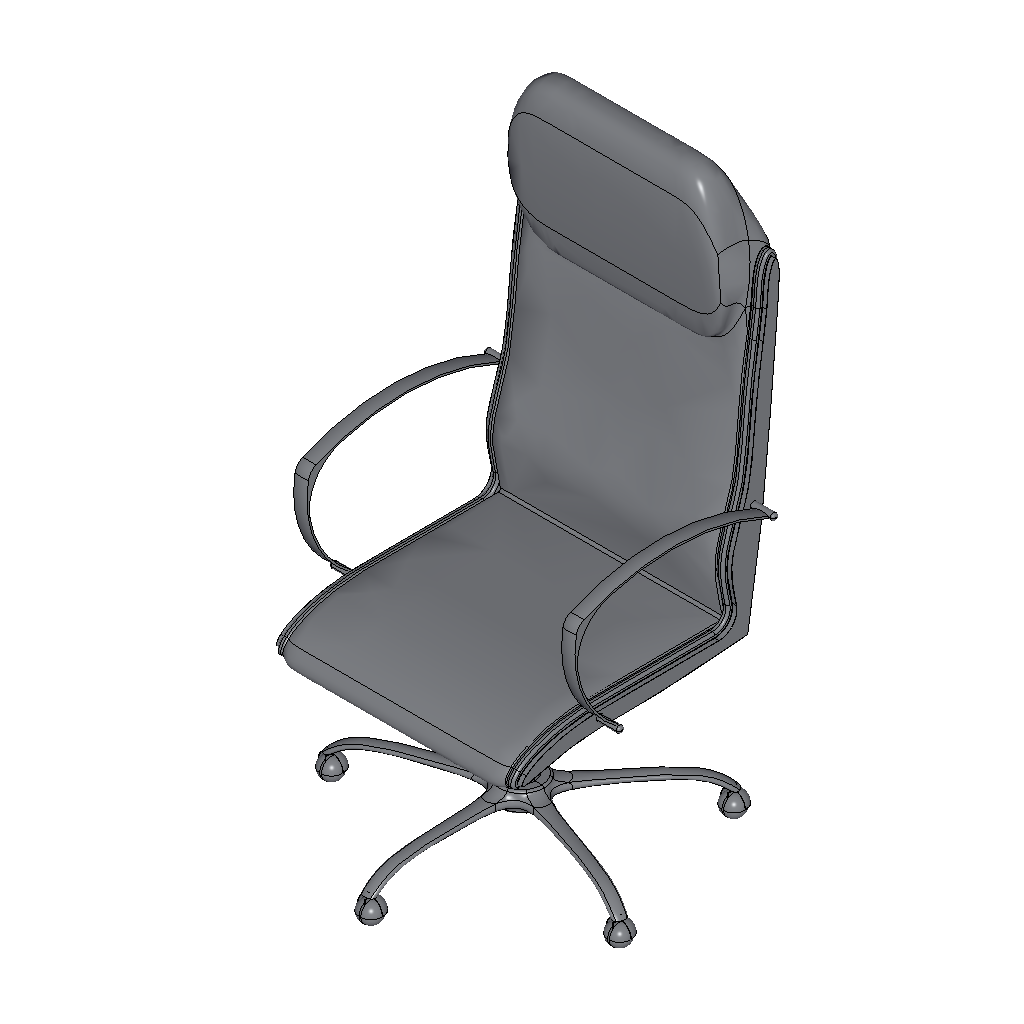 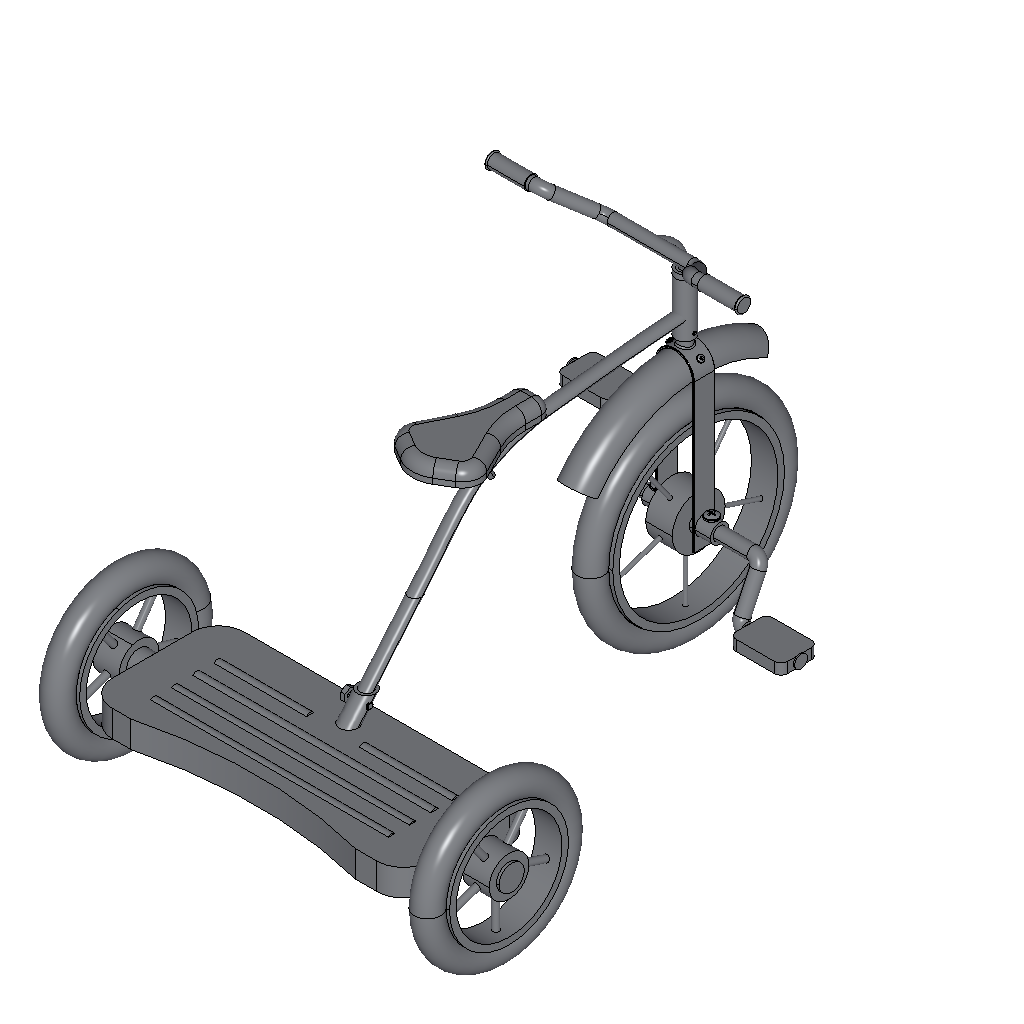 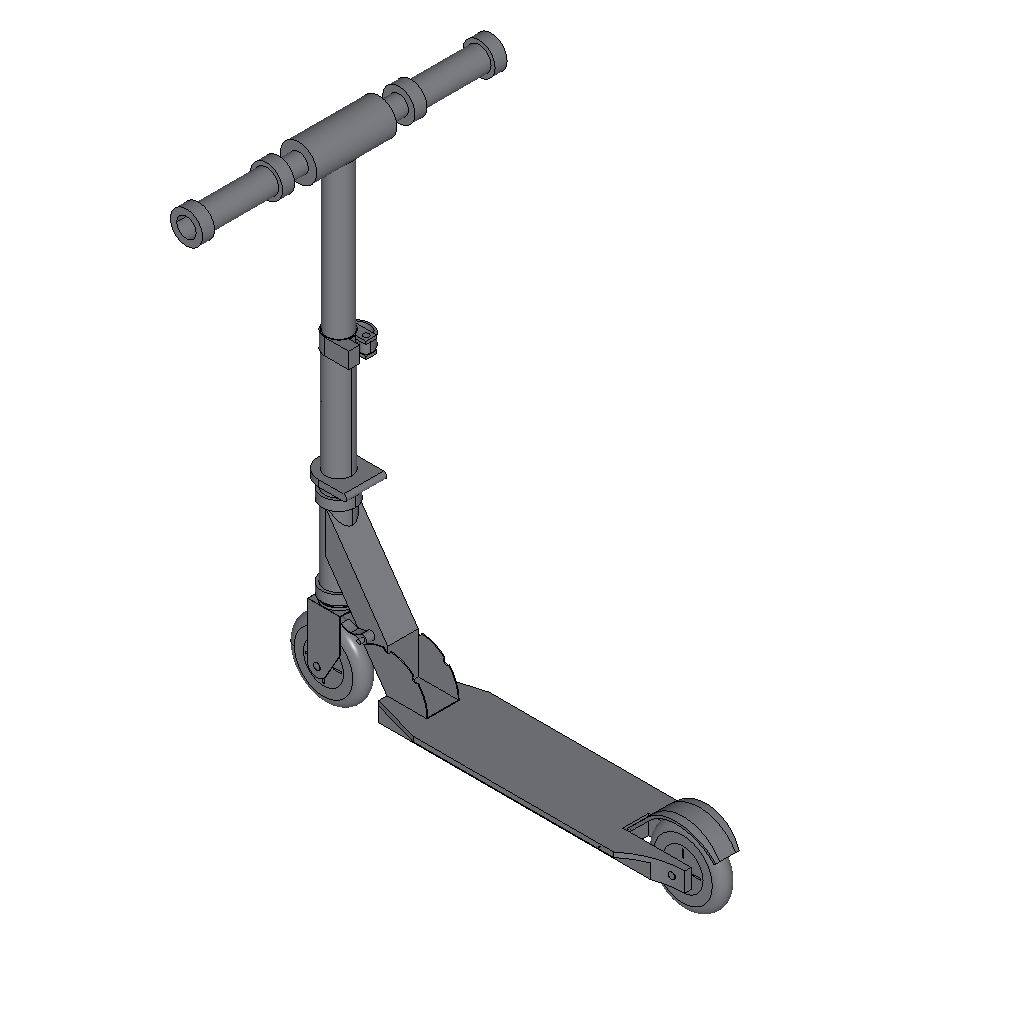 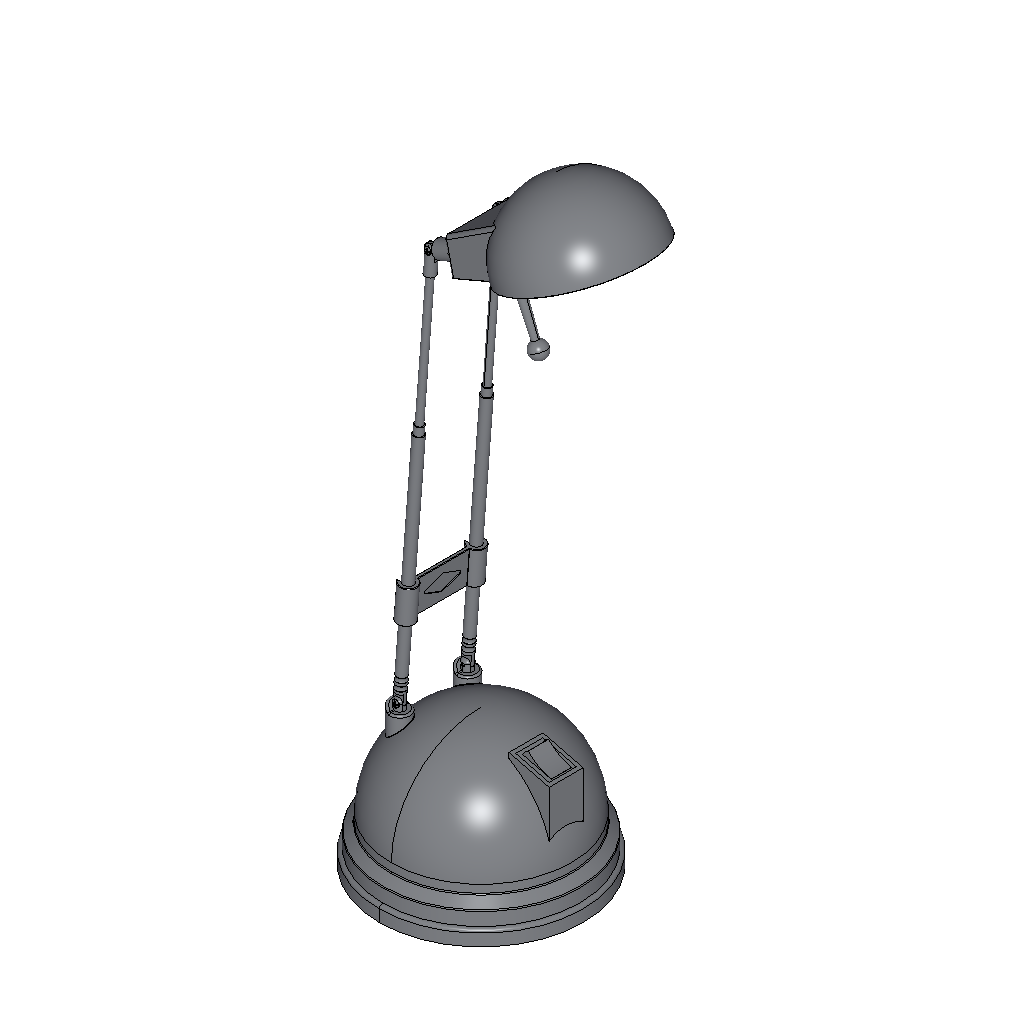 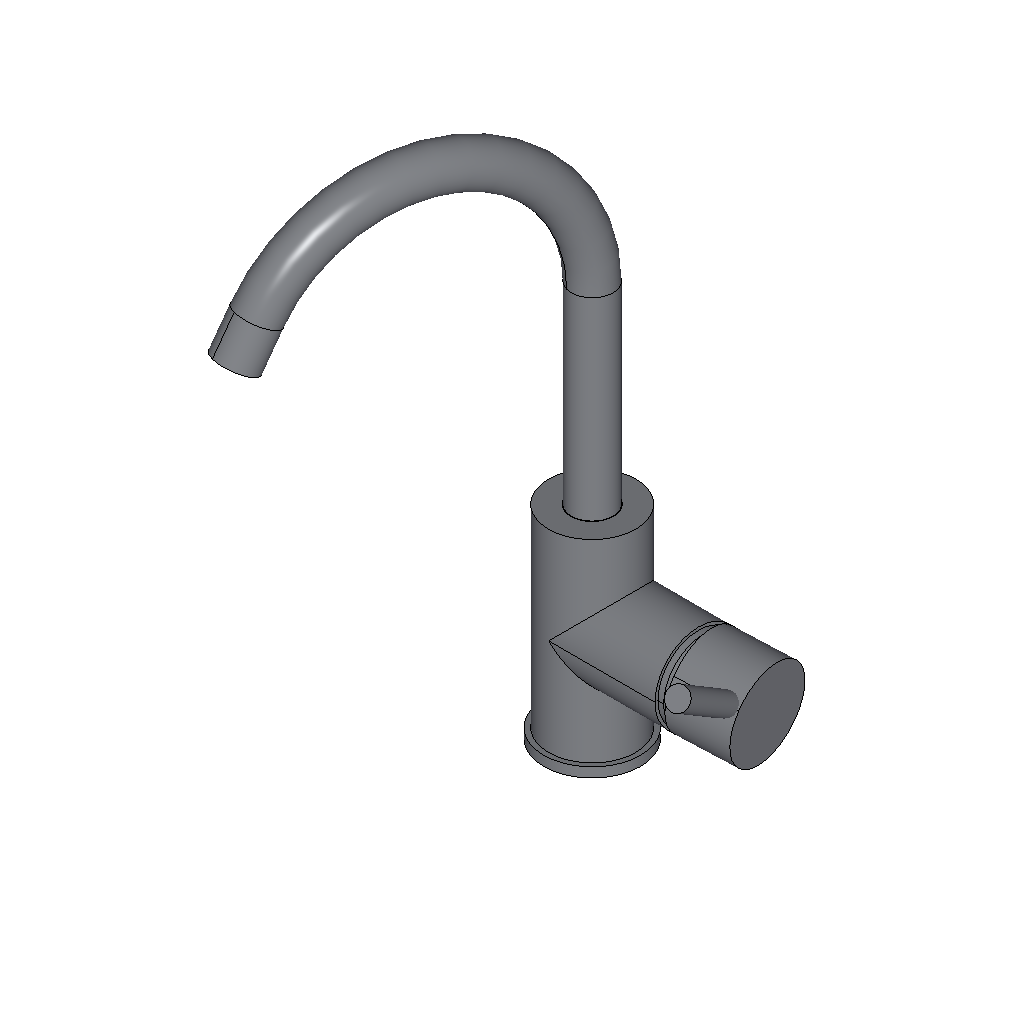 Test
Top 5